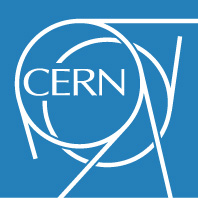 Effect of the 940 MHz resonance from the RF200 MHz cavities on the SPS horizontal instability
C. Zannini

S. Antipov, H. Bartosik, A. Farricker, P. Kramer, E. Mètral, N. Nasresfahani, G. Rumolo, B. Salvant, C. Vollinger
Multi-bunch horizontal instability observed during run II
ξH~0.1–0.2
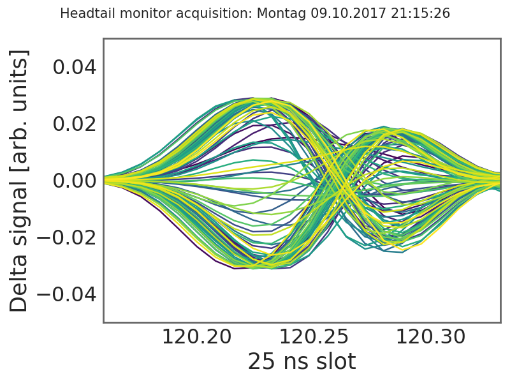 ξH~0.3–0.5
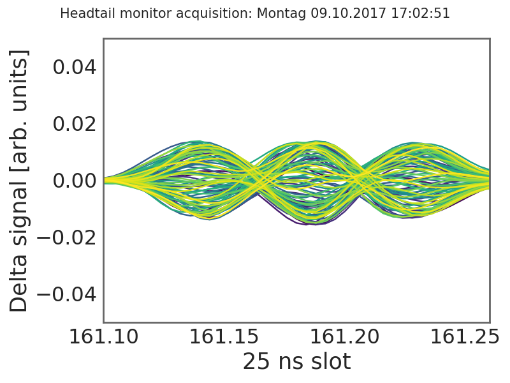 Development of a dedicated model for multi-bunch simulations
Important to use analytical models to minimize numerical artefacts
Stabilization above 2.1e11 ppb not evident during 2018 MDs
Understanding of the SPS horizontal instability: PyHEADTAIL simulations
Impedance model: wall and kickers
Kicker model fitted with resonators
Studies still ongoing
It looks we are on the good way
Simulation of the multi-bunch instability with and without HOM at 939.45 MHz
Simulation without HOM
SPS impedance (wall and kickers fitted from resonators)
Damper
Chromaticity of 0.2 units

Simulation with HOM
SPS impedance (wall and kickers fitted from resonators)
Damper
Chromaticity of 0.2 units
Resonator at 939.45 MHz. Scan of Q and R to investigate different scenarios
R/Q threshold as function of R
R/Q threshold as function of R
Worst case
f=n frev (1-Qx)
Similar results have been obtained with Nested Head-Tail Vlasov solver
Simulation without HOM
SPS impedance model and wall wake model
Damper
Chromaticity of 0.2 units

Simulation with HOM
SPS impedance model and wall wake model
Damper
Chromaticity of 0.2 units
Resonator at 939.45 MHz. Scan of R with R/Q fixed to the undamped case.
No impact if the mode is damped by at least x3-4
Assuming R/Q = const
Growth rate matches that without the mode at 10-2 level
S. Antipov
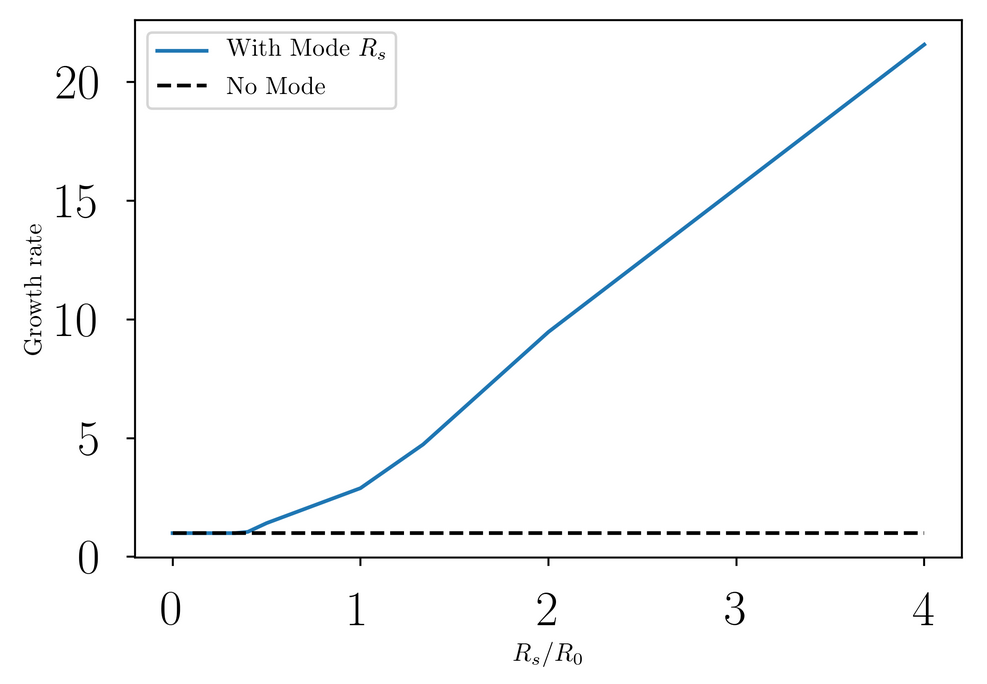 Summary and next step
Two independent studies point to the fact that the HOM from the RF 200 MHz cavity could play a role in the SPS horizontal instability
A threshold plot has been produced to guide the choice of the damping scheme 
Check the effect of the HOM with fixed target beam (studies on going very preliminary results with Nested Head-Tail Vlasov solver (S. Antipov) show a significant effect of the HOM)
Thank you for your attention
Appendix
Understanding of the SPS horizontal instability: PyHEADTAIL simulations
Impedance model: wall and kickers
Kicker model fitted with resonators
Stable with 1 batch unstable with 4 batches at 2e11, Stabilization with batch spacing, 
Instability threshold around 1.8e11
N=2.2e11 ppb
ξ=0.2
4 batches
One batch
Understanding of the SPS horizontal instability: PyHEADTAIL simulations
Impedance model: wall and kickers
Kicker model fitted with resonators
Stable with 1 batch unstable with 4 batches at 2e11, Stabilization with batch spacing, 
Instability threshold around 1.8e11
N=2.2e11 ppb
ξ=0.2
200ns spacing
500ns spacing
Understanding of the SPS horizontal instability: PyHEADTAIL simulations
Impedance model: wall and kickers
Kicker model fitted with resonators
Stable with 1 batch unstable with 4 batches at 2e11, Stabilization with batch spacing, 
Instability threshold around 1.8e11
N=2.0e11 ppb
ξ=0.2
N=2.2e11 ppb
Adding a high frequency mode
Large impact on the coupled-bunch wake
S. Antipov
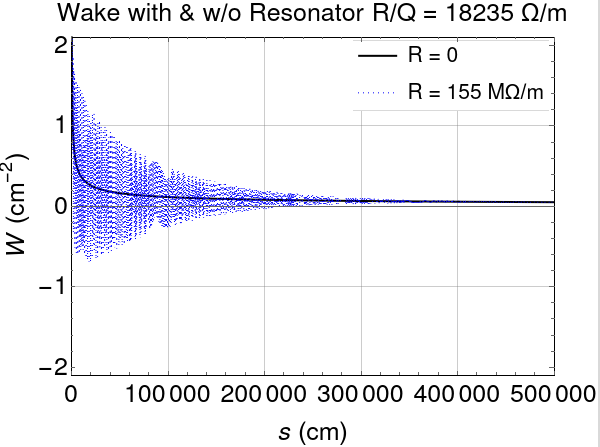